ВЕЛОСТОЯНКИ
ПРОБЛЕМА
Отсутствие велостоянок на территории нашей школы
Что такое велостоянка?
Это статическое сооружение, оборудованное специальной конструкцией, которая обеспечивает максимальную безопасность велосипеда от угона злоумышленниками.
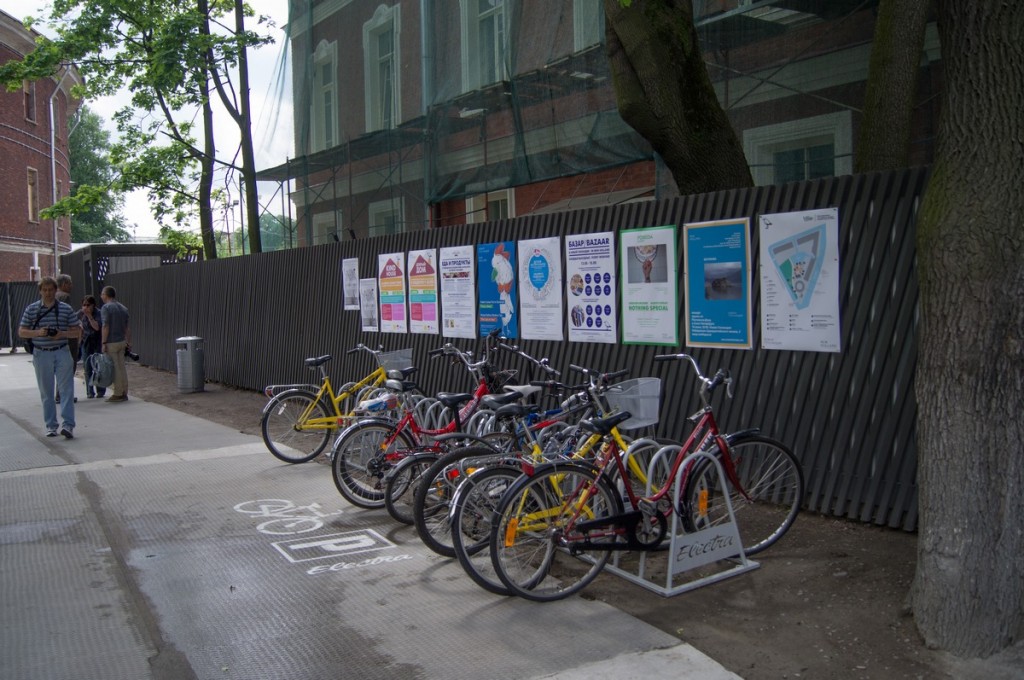 ТИПЫ ВЕЛОСТОЯНОК
Дугообразные
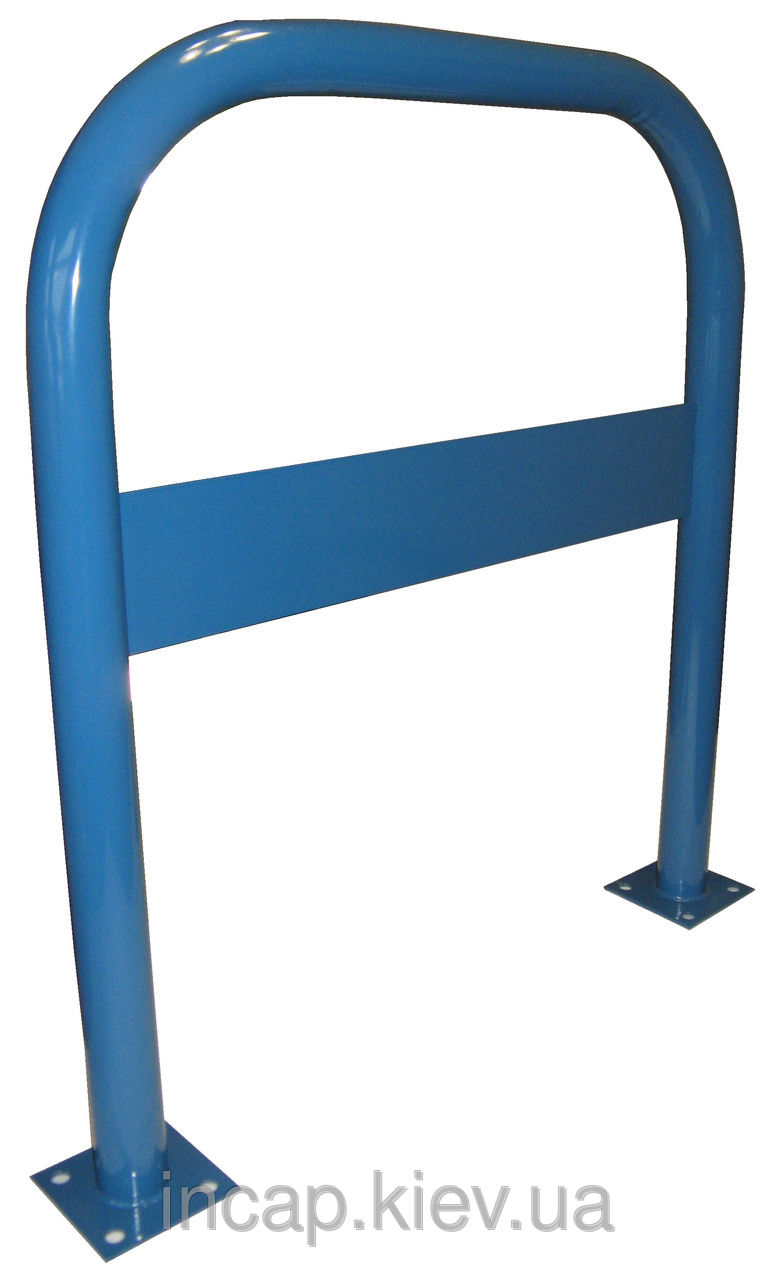 Данный тип стоянок прост в изготовлении, эксплуатации, имеет адекватные цены по сравнению с другими велостоянками
Автоматические стоянки
Данный тип стоянок отличает высокая надежность. Сложность в обслуживании и высокая стоимость
Сводная таблица по типам велостоянок с оценкой по 10-бальной шкале
Цель
Целью данного проекта является решение вопросов, проблем и задач по установке велостоянок на территории нашей школы
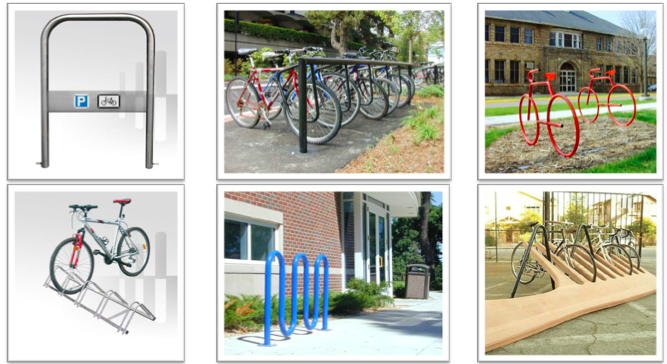 Помощь со стороны администрации
Выделение мест под велостоянки 
Затраты по изготовлению и закупке велостоянок
Затраты по доставке и установке велостоянок
Ожидаемые результаты
Привлечение к активному и здоровому образу жизни
Экономия времени  на дорогу
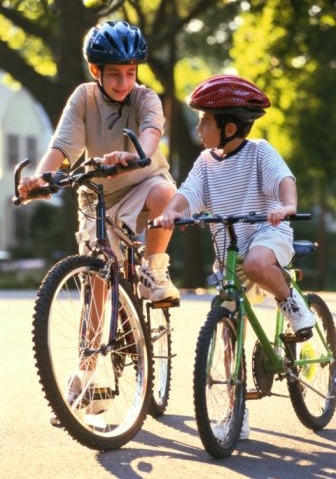 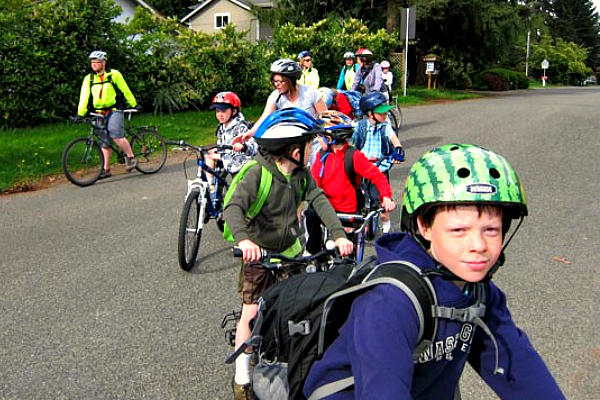 Перспектива развития проекта
Привлечение людей, которые решат проблему отсутствия велодорожек
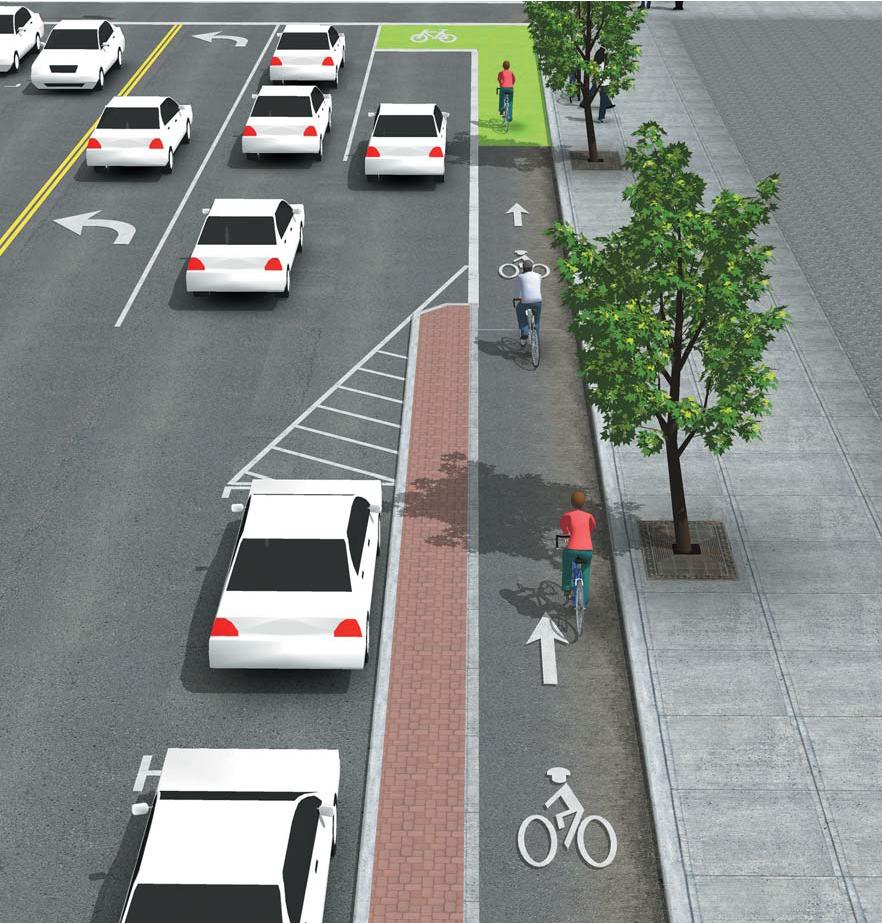 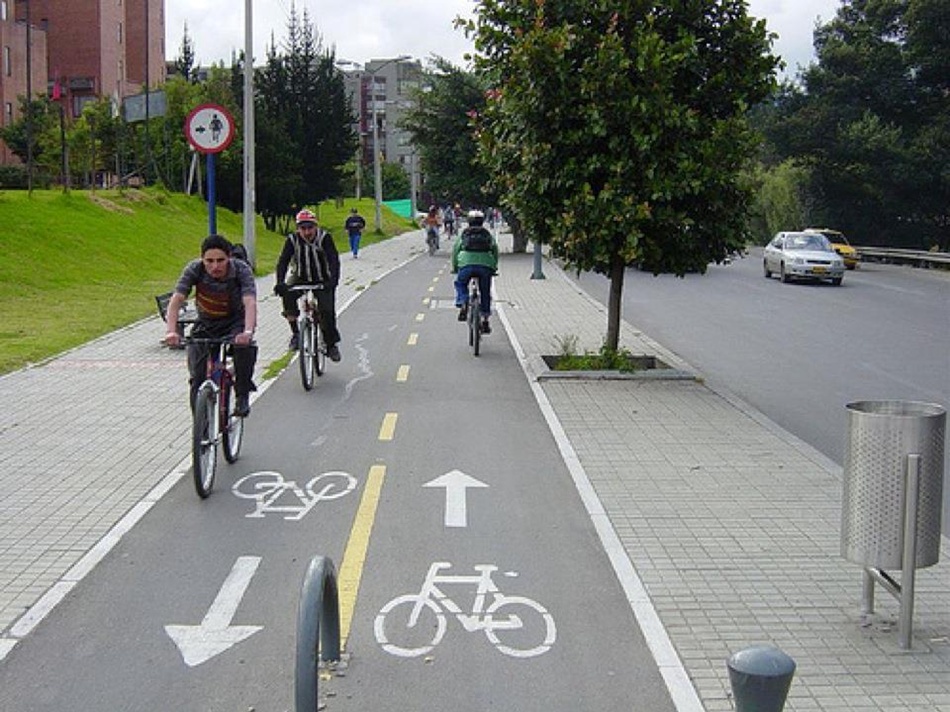 Спасибо за внимание